УФНС РОССИИ ПО МОСКОВСКОЙ ОБЛАСТИ
ВЫСТУПЛЕНИЕ
И.о. НАЧАЛЬНИКА ОТДЕЛА КАМЕРАЛЬНОГО КОНТРОЛЯ УФНС РОССИИ ПО МОСКОВСКОЙ ОБЛАСТИ Т.В. Гужовой«НДС – основные направления развития камерального контроля. Применение информационных технологий при проведении контрольных мероприятий. Изменения и подтверждение нулевой ставки по НДС. Типичные ошибки налогоплательщиков при представлении  деклараций по НДС»
Москва   01.12.2021
Рассматриваемые вопросы
Основные изменения в налоговой декларации по НДС в 2021 году
Налоговые последствия при установленных нарушениях в налоговых декларациях по НДС
Международные грузоперевозки
2
Новая форма налоговой декларации по НДС
Внесены изменения в статью 80 НК РФ
Основание: Приказ ФНС России от 26.03.2021 № ЕД-7-3/228@      -    внесены изменения в форму налоговой декларации по НДС;
в порядок заполнения налоговой декларации по НДС;
изменен формат представления в электронном виде налоговой декларации по НДС
Когда вступают в силу: Начиная с отчетности за 3 квартал 2021 применяется обновленная форма налоговой декларации по НДС. Не позднее 25 октября 2021 года необходимо представить декларацию по новой форме.
Корректировки связаны с отражением в соответствующих разделах декларации сведений о прослеживаемых товарах, предусмотренных Федеральным законом  от 09.11.2020 № 371-ФЗ
3
Изменения в счетах-фактурах
Основание: Постановление Правительства Российской Федерации от 02.04.2021 № 534 (вступило в силу с 01.07.2021)
Для компаний и ИП, которые работают с прослеживаемыми товарами
Для всех иных плательщиков НДС
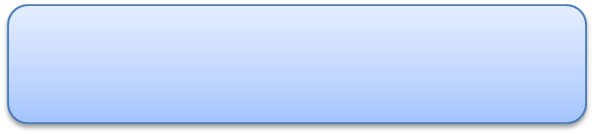 Необходимо заполнить в документе новые обязательные реквизиты:
Обязательное отражение номера и даты документа на отгрузку, на основании которого сформирован счет-фактура (например: товарная накладная, УПД)
Регистрационный номер партии прослеживаемого товара;
Регистрационный номер декларации;
Единица измерения прослеживаемого товара;
Количество прослеживаемого товара в соответствующих единицах измерения
4
Корректировочный счет-фактура
Приказ ФНС России от 12.10.2020 № ЕД-7-26/736@
В целях совершенствования электронного документооборота утверждены:
- формат корректировочного счета-фактуры;
- формат представления документа, подтверждающего согласие (факт уведомления) покупателя на изменение стоимости отгруженных товаров (Р/У),включающего в себя корректировочный счет-фактуру;
- формат представления документа, подтверждающего согласие (факт уведомления) покупателя на изменение стоимости отгруженных товаров (Р/У) в электронной форме.
Важно! Только до 01.10.2021 налогоплательщики вправе формировать корректировочные счета-фактуры по старому формату, (Приказ ФНС России от 13.04.2016 N ММВ-7-15/189@), либо по формату, утвержденному данным приказом. С 01.10.2021 только новый формат!!!
5
Изменения в налоговых ставках по НДС
Дополнен перечень операций, облагаемых по ставке 10%

Ракообразные морские мороженые (код вида товара 10.20.31.110);
Ракообразные немороженые (продукция рыболовства) (код вида товара 03.21.30.000);
Печень и молоки рыбы: мороженые, свежие или охлажденные (код вида товара 10.20.12, 10.20.16)

Основание: Постановление Правительства Российской Федерации от 27.04.2021 № 656 (вступило в силу с 01.07.2021)

Важно!!! При изменении стоимости отгруженных товаров, в случае изменения количества отгруженных товаров выставляется корректировочный счет-фактура, в котором должна применяться ставка НДС, действовавшая в периоде отгрузки.
6
Налоговые последствия при выявлении нарушений          в декларациях по НДС
Внесены изменения в статью 80 НК РФ (дополнена пунктами 4.1 -4.2)   Основание: Федеральный закон от 23.11.2020 № 374-ФЗ
Начало действия изменений: с 01.07.2021 года
Налоговая декларация может быть признана непредставленной если при камеральной налоговой проверке выявлено хотя бы одно из следующих обстоятельств:
НД подписана неуполномоченным лицом
*
*
Лицо, подписавшее НД, дисквалифицтровано
*
Смерть подписанта НД до даты подписания НД
В отношении руководителя внесена запись о недостоверности сведений в ЕГРЮЛ
*
*
Внесена запись в ЕГРЮЛ о прекращении деятельности юридического лица
7
Нарушение контрольных соотношений (пункт 5.3 статьи 174 НК РФ)
*
Налоговые последствия при выявлении нарушений          в декларациях по НДС
Механизм признания налоговой декларации непредставленной
Представление налоговой декларации
Выявление оснований для признания декларации непредставленной
Направление уведомления о признании декларации непредставленной
5 дней
Важно знать!!! При нарушении контрольных соотношений действует особый порядок
8
Налоговые последствия при выявлении нарушений          контрольных соотношений в декларациях по НДС
Механизм при нарушении контрольных соотношений (КС)
Выявление оснований для признания декларации непредставленной
Не позднее следующего дня
Поступление налоговой  декларации с нарушением КС
Не позднее 5-ти дней
Важно! Датой представления НД будет считаться дата представления первичной НД
Налогоплательщик представляет декларацию без нарушений КС
9
Нарушение контрольных соотношений в декларациях по НДС
Контрольные соотношения
Левая часть равенства
Правая часть равенства
Код КС
Итог разделов 3, 4, 5,6 (к уплате или уменьшению)
Раздел 1 (к уплате/возмещению)
1.20    1.21
Сумма по строкам начисления по р. 3 (НДС 10%, 20%, авансы и т.д.)
Общая исчисленная по р.3      стр. 118
1.7
Сумма по строкам вычетов р.3 (стр. 120, 130 и пр.)
Общая сумма вычетов по стр. 3 стр. 190
1.8
Сумма НДС по книге продаж  (покупок)
Сумма НДС к начислению (вычетам) по разделам (НДС 10%, 20%, 120, 130 и т.д.)
1.27     1.28
10
Приостановление операций по счетам налогоплательщика
Федеральным законом от 09.11.2020 № 368-ФЗ «О внесении изменений в части первую и вторую Налогового кодекса Российской Федерации» внесены изменения в Налоговый кодекс Российской Федерации и с 01.07.2021:

при непредставлении налогоплательщиком-организацией налоговой декларации в течение 20 рабочих дней после окончания установленного срока ее представления налоговый орган вправе вынести решение о приостановлении операций по счетам налогоплательщика-организации в банке и переводов его электронных денежных средств (подпункт 1 пункта 3 статьи 76 НК);
- налоговый орган вправе направить налогоплательщику (налоговому агенту, плательщику страховых взносов) уведомление о неисполнении обязанности по представлению налоговой декларации (расчета) не позднее чем в течение 14 дней до дня принятия решения, предусмотренного подпунктом 1 пункта 3 или пунктом 3.2 статьи 76 НК РФ;
11
Подтверждение нулевой ставки
Самые распространенные ситуации применения ставки НДС 0% на территории Московской области:
ЭКСПОРТНЫЕ ОПЕРАЦИИ
УСЛУГИ ПО ПЕРЕВОЗКЕ
11
Подтверждение нулевой ставки при экспортных операциях
Необходимые документы
При экспорте за пределы ЕАЭС
При экспорте на территорию ЕАЭС
Контракт на поставку товаров иностранной организации или представительству российской организации, расположенному за пределами ЕАЭС
Таможенная декларация (копия) с отметками российских таможенных органов
Договор
Заявление о ввозе товаров и уплате косвенных налогов с отметкой налогового органа государства - члена ЕАЭС, на территорию которого импортированы товары
ИЗМЕНЕНИЯ: Вместо копий таможенных деклараций можно представить реестр в электронной форме. Для этого используются формы, Форматы, Порядок заполнения, утвержденные Приказом ФНС России от 23.10.2020 N ЕД-7-15/772@
12
Подтверждение нулевой ставки при грузоперевозках
Необходимые документы
При международной грузоперевозке  (кроме перевозки российскими железнодорожными перевозчиками):
Российские железнодорожные перевозчики для подтверждения ставки НДС 0% по услугам перевозки подают реестр перевозочных документов
Контракт (копия) на оказание услуг международной перевозки товаров
Копии документов или электронные реестры документов, подтверждающих вывоз товаров из РФ (ввоз товаров в РФ)
СРОК сбора подтверждающих документов – 180 дней
13
Истребование документов налоговым органом при проверке обоснованности применения ставки 0%
Если при проверке обоснованности применения нулевой ставке при экспорте товаров налоговый орган обнаружит несоответствие сведений в таможенной декларации данным таможенных органов, налогоплательщик обязан в течение 30 календарных дней с даты получения требования представить копии документов, подтверждающих вывоз товаров (п. п. 1.2, 17 ст. 165 НК РФ)
Если для подтверждения нулевой ставки по услугам грузоперевозки представлены электронные реестры, то в ходе камеральной проверки налоговый орган вправе выборочно истребовать у налогоплательщика  документы. Копии документов или электронные документы из данных реестров налогоплательщик обязан представить в течение 30 календарных дней с даты получения требования налогового органа (п. 15 ст. 165 НК РФ)
14
СПАСИБО ЗА ВНИМАНИЕ!